Kansas Rotary Action Form
Issue: 
Timeframe:
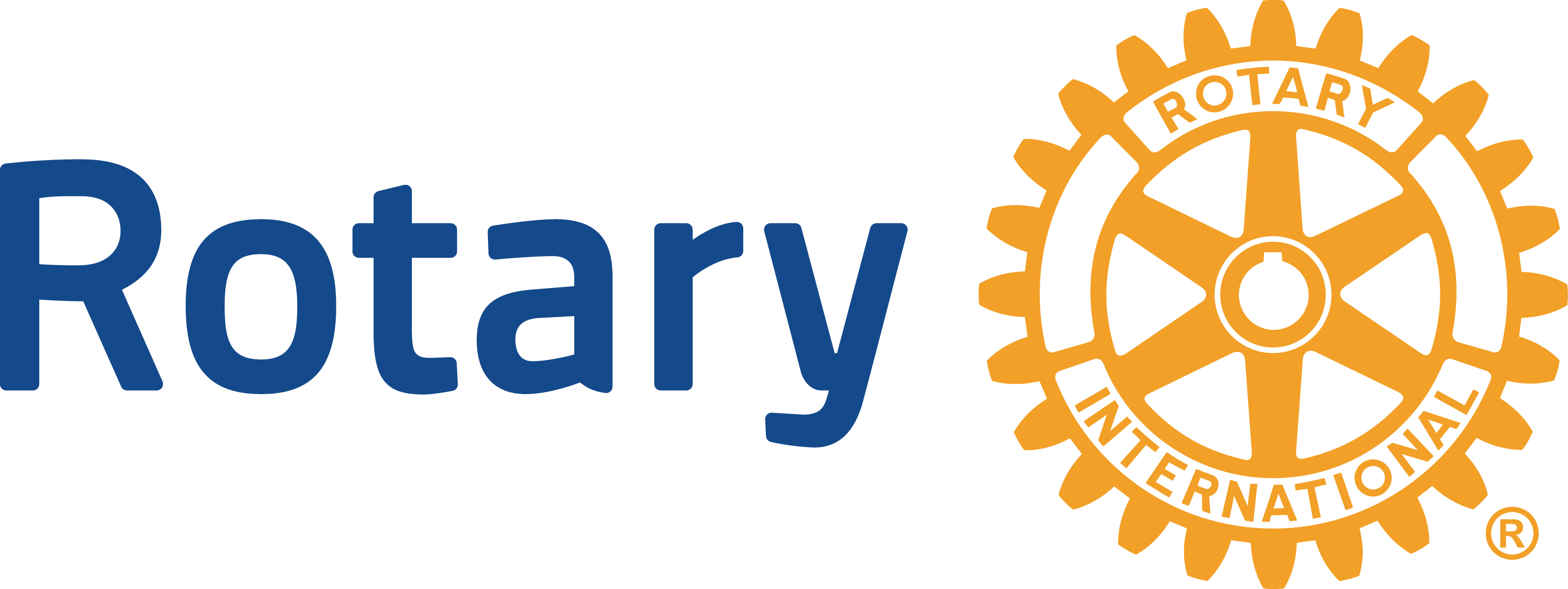 Vision
Action
Updates
Rotary’s Role
Partners
Goals
Inputs/assets
Kansas Rotary Action Form
Issue: Kansas is 24th in the nation for mental health
Timeframe: March-September 2025
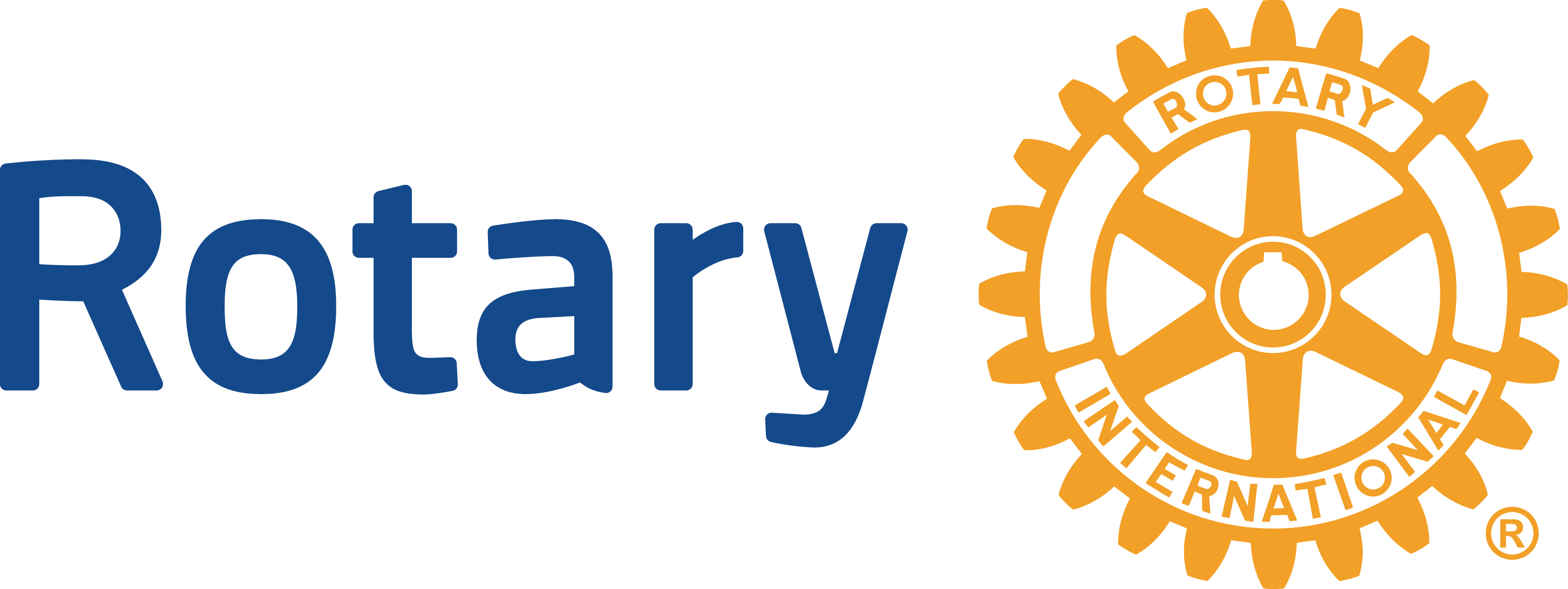 SAMPLE
Rotary’s Role
Bring awareness to the state of mental health in KS and resources to help
Raise funds for MH partners
Engage more partners on this issue
Vision
Action
Updates
Invited CMHC representative to present to group on 4/21
Suicide prevention walk partner identified, date set for 9/13
Make Kansas a top five state in the nation for mental health by building a strong behavioral health workforce, creating stigma-free communities, and supporting the wellbeing of our youth.
Organize a community-wide MHFA training
Organize a walk during suicide prevention month
Partners
ACMHCK
NAMI Kansas
Schools
Law enforcement
Goals
Raise $10K for the Kansas Behavioral Health Center for Excellence
Raise awareness about suicide prevention
Be a stigma-free culture
Connect with the local CMHC and invite them to present on reducing stigma
Inputs/assets
Members
Coffee can fund
Relationship with school
Conduct a fundraiser for the KBHCE